tabaquismo y enfermedades no Transmisibles:Perspectiva de la investigación
Ilais Moreno V.
MD, MSc, PhD
Investigadora en Salud
Instituto Conmemorativo Gorgas de Estudios de la Salud
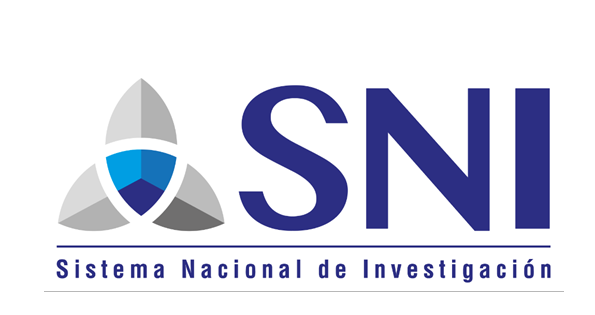 INTRODUCCIÓn
http://www.healthdata.org/gbd/data-visualizations
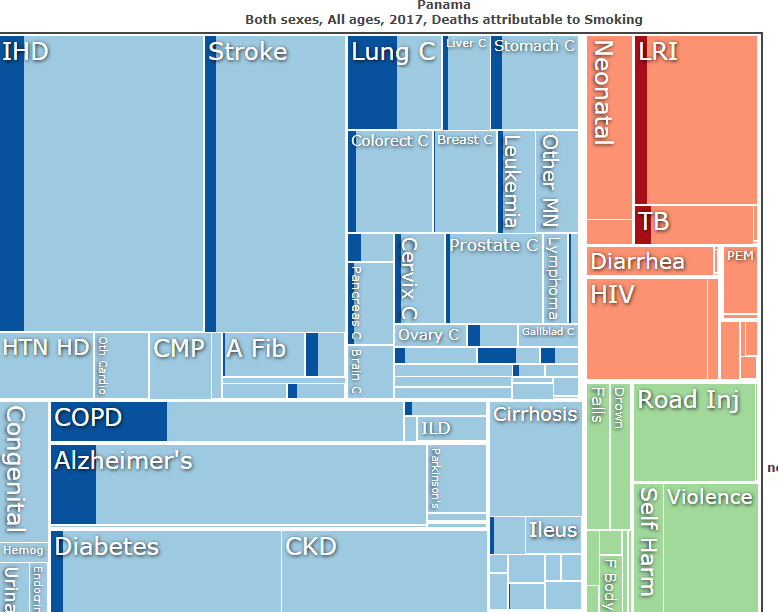 Riesgo atribuible:


CA Pulmón:    53.1 %

EPOC:             33.1 %

IAM:                12.7%

Alzheimer:     12.1%

ECV:                8.4 %

Diabetes:         5.3%
http://www.healthdata.org/gbd/data-visualizations